Enterprise Authority To Operate Assessment and Certification ServiceFor XaaS Providers catering toHighly Regulated Industries
Working Group Meeting on 13 March 2023
Rolf A. Becker




Input Material for Working Group Meeting
1
Agenda
Agenda, Introduction and Welcome
Decision of Cloud Security Alliance re Working Group Start
Mission Statement: Update
Status of Establishing the Working Group, Logistics for Working Group operation / cooperation
Recap of Progress of Working Group from Sessions in 2022
Continuation: Objectives & Key Results, Impact and Outcomes desired, Outputs required
Alignment with other Working Groups
Next activities
DECISION BY CLOUD SECURITY ALLIANCE
2
Decision of Cloud Security Alliance re Working Group Start
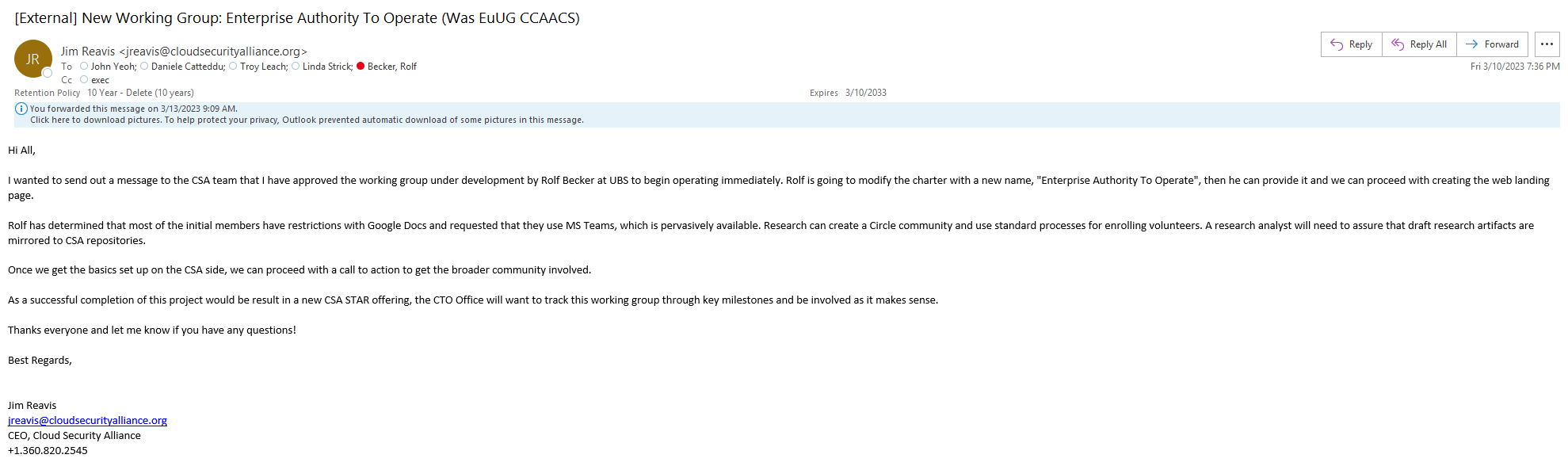 Recap of earlier sessions
3
Mission Statement Enterprise Authority To Operate Working Group
Develop, maintain, review, update, support and deploy:
a concentrated assessment and certification and attestation scheme
focusing on information security and privacy
for Anything as a Service (XaaS) products with underlying Cloud based infrastructure or platform
catering to small and mid-sized vendors / service providers
enabling such vendors to achieve a certification accepted by larger Corporate Clients, including such clients in tightly regulated industries such as Finance.
UPDATED
3
Mission Statement Enterprise Authority To Operate Working Group
Define and set auditing requirements and minimum standards required to be achieved to pass the Enterprise Authority To Operate assessment and certification.
Define and scope consultancy services to small and mid-sized vendors / service providers, to enable such vendors to derive and implement architectures and designs compliant with the information security and privacy certification schemes defined by the Enterprise Authority To Operate Working Group. 
Guide vendors to build their services adhering to Security by Design principles which lead to compliance with the Enterprise Authority To Operate requirements, and with this, enable vendors to achieve assurance and certification according to the Enterprise Authority To Operate control requirements.
UPDATED
3
Mission Statement Enterprise Authority To Operate Working Group
All services and deliverables as defined by the Enterprise Authority To Operate Working Group will become part of the Cloud Security Alliance products and can be delivered by the Cloud Security Alliance itself or by licensed service partners explicitly nominated, empowered and agreed by the Cloud Security Alliance.
UPDATED
4
Status of Establishing the Working Group
Logistics:
Charter: adapt to reflect name change to Enterprise Authority To Operate Working Group and Mission Statement Updates, adapt to reflect objectives, key results, impact and outcomes, and outputs as set out in this deck, re-issue with this session’s materials
Name confirmed by Cloud Security Alliance
Standard MoU for all participants: proposal by CSA sent, feedback pending (one received)
Official start and “incorporation” of the Working Group: confirmed
Working Group Chair, Co-Chair: Proposals
Analyst support: DIY
Meeting schedule, duration and frequency: scheduled, expand to 1h sessions
Minutes, notes and materials: collaborative approach
UPDATED
4
Status of Establishing the Working Group
Logistics (ctd.):
Collaboration site for the Working Group: proposal:  Teams (not Google Docs)
Structure of the Working Group:
Sub-divisions: proposal: none for now, may become relevant with several sub-streams
Executive Committee: proposal: not needed now, may become relevant when larger
Representation in other Working Groups and Associations: tbd by Cloud Security Alliance
Integration of Working Group into CSA Research Framework and other Working Groups
Official announcement of Working Group, participation in CSA channels and events
Communication from the Working Group: materials to publish, channels, in person events
Recap of earlier sessions
5
Recap of Progress of Working Group
From Sessions in 2022:
Charter drafted, reviewed and submitted to CSA Management
Controls and questions: 1st version specified for all control domains
Review of ECUC Principles and detailed requirements
Initiated conversation with Charter of Trust Group for alignment of activities
Recap / TO BE UPDATED INTO CHARTER
6
Objectives & Key Results, Impact desired, Outcomes targeted, Outputs required
Objectives & Key Results:
Establish an industry standard controls and assessment framework for XaaS catering to customer firms in highly regulated industries
Establish a global, trusted independent assessment service of small and mid-sized Cloud based XaaS providers against the industry standard enhanced controls framework.
Establish a trusted and independently certified remediation consultancy service enabling XaaS Providers to change design of their services implementing security by design.
Provide a trusted certification to subscribing firms enabling to reduce cost and risk.
Recap / TO BE UPDATED INTO CHARTER
6
Objectives & Key Results, Impact desired, Outcomes targeted, Outputs required
Impact and Outcomes Desired:
Improvement of information security by design across XaaS Providers:
By incentivizing to conduct an assessment, and only one instead of many
Reducing cost for XaaS Providers for the assessment
Focusing effort on remediation against one central / combined set of findings instead of many disparate and potentially conflicting requirements
Efficiency gains for Subscribing Firms as there is only one central assessment instead of one each per each firm wanting to use the XaaS Providers’ services
Reduction of cost and effort for Subscribing Firms using a shared trusted assessment
Globally accepted and trusted Certificate which also covers effective remediation performed and validated.
Recap / TO BE UPDATED INTO CHARTER
6
Objectives & Key Results, Impact desired, Outcomes targeted, Outputs required
Outputs required:
Controls Framework
Based on CCMv4
Extending CCMv4 by additional controls
Sharpening CCMv4 existing controls
With explicit external guidance re what the expected security by design features are
Assessment and Auditing Framework and Guidance
With defined acceptance and evidencing criteria
With explicit methodology to derive findings and expected remediation requirements
With logic determining breach likelihood, impact and residual risk exposure
Recap / TO BE UPDATED INTO CHARTER
6
Objectives & Key Results, Impact desired, Outcomes targeted, Outputs required
Outputs required:
Remediation and Consultancy Guidance
Security by Design architecture blueprints for upfront / new implementation guidance
Remediation blueprints for most common findings / cloud platforms for existing services
Consultancy framework and guidance re what are acceptable designs and compensating controls for partially adequate implementations
Criteria for evidencing of findings remediation, confirmation of proof of remediation
Logic for re-determining remaining (after remediation) breach likelihood, impact and residual risk exposure
Recap / TO BE UPDATED INTO CHARTER
6
Objectives & Key Results, Impact desired, Outcomes targeted, Outputs required
Outputs required:
Certification Framework
Definition of acceptance criteria for assessment results and remediation implemented:
Findings / likelihood / impact / residual risks
Full / partial remediation with translation into remaining residual risks
Certification levels and suitability levels: differentiate according to data classification, region, industry, potential further criteria
Possible cycles of progressing from lower to higher level / more comprehensive certifications
With logic determining final (after remediation) breach likelihood, impact and residual risk exposure
With re-certification / certification renewal framework and process
Recap / TO BE UPDATED INTO CHARTER
6
Objectives & Key Results, Impact desired, Outcomes targeted, Outputs required
Outputs required:
Certification Framework (ctd.)
With acceptance and accreditation by major standardization bodies
With mapping to major auditing frameworks
Proposal: Position as a Premium Certificate which goes beyond existing certification schemes because it addresses specific regulatory requirements applicable to tightly regulated industries and applicable to restricted jurisdictions.
Proposal: Support several tiers, recognizing the varying assurance requirements, in particular also with respect to varying regulatory requirements applicable to Corporate Customers
Recap / TO BE UPDATED INTO CHARTER
6
Objectives & Key Results, Impact desired, Outcomes targeted, Outputs required
Outputs required:
Subscription Model
Assessments are financed by subscriptions not auditing fees
Remediation consultancy is charged directly by consultancy company to the XaaS Provider
Subscribers buy a volume of assessments / certifications (t.b.d., possibly multiple models meaningful to differentiate whether a subscriber wants only to buy the assessment but perform acceptance individually, or whether a subscriber wants only to deal with fully remediated and certified to be fully compliant XaaS Providers)
Single case purchase / special purpose / small volume purchases models to be determined
Recap of earlier sessions
6
Objectives & Key Results, Impact desired, Outcomes targeted, Outputs required
“Regulatory Pull”:
Give authorities, regulators and government bodies a role to contribute (beyond information):
Foster engagement and acceptance of the Enterprise Authority To Operate certification.
Turn acceptance into effective demand / pull by authorities, regulators and government bodies which will be a strong motivator for service providers to engage for the Enterprise Authority To Operate certification.
Work with lead regulators such as FINMA, Swiss Parliament, BaFin, MAS, HKMA, etc.
Invite lead regulators to add controls / questions tailored by jurisdiction which are qualifying add-on certifications and can be triggered / chosen to address specific regulatory / customer demand.
TO BE CONFIRMED BY CLOUD SECURITY ALLIANCE
7
Alignment with other Working Groups
The Enterprise Authority To Operate Working Group will closely cooperate with other CSA Working Groups to leverage from / integrate into and coordinate with these:
CSA Cloud Control Matrix Working Group: implementation of CCM related controls across the 3 levels of assurance and transparency of STAR
CSA OCC Working Group: alignment regarding the STAR certification scheme 
Charter of  Trust Working Group
CSA PLA Working Group: on the development of a scheme to certify organization against the requirements included in the PLA Code of Practice v3.1.
IoT Matrix: extension of the STAR program to IoT (i.e. implementation of a certification for Edge Computing and IoT devices)
8
Next Activities
Upcoming Activities:
MoUs for each Working Group member
Set up collaboration site
Merge controls prepared by participating companies
Develop Auditing Requirements and Guidance
Develop External Guidance